Preference Query Evaluation Over Expensive Attributes
Justin Levandoski
Mohamed F. Mokbel
Mohamed E. Khalefa
Talk Outline
Expensive Attributes
The problem: preference queries over expensive attributes
Previous solutions
Our solution
Performance Analysis
Conclusion
Expensive Attributes
Rich data stored at and retrieved from third party
Third-party = “cloud” or “web”
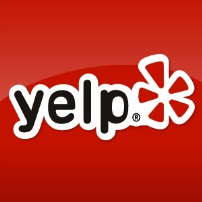 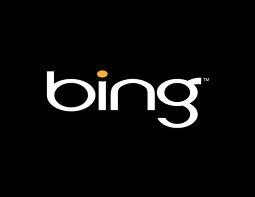 Restaurant Reviews
Driving Directions
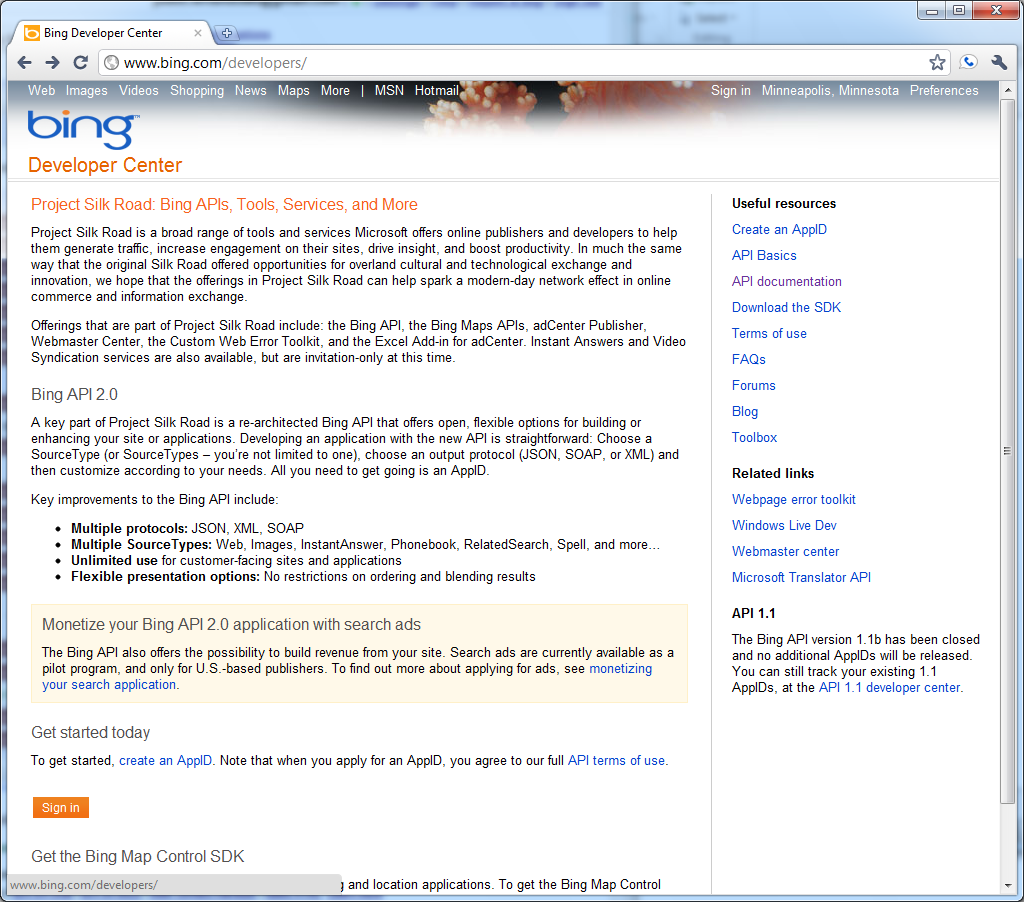 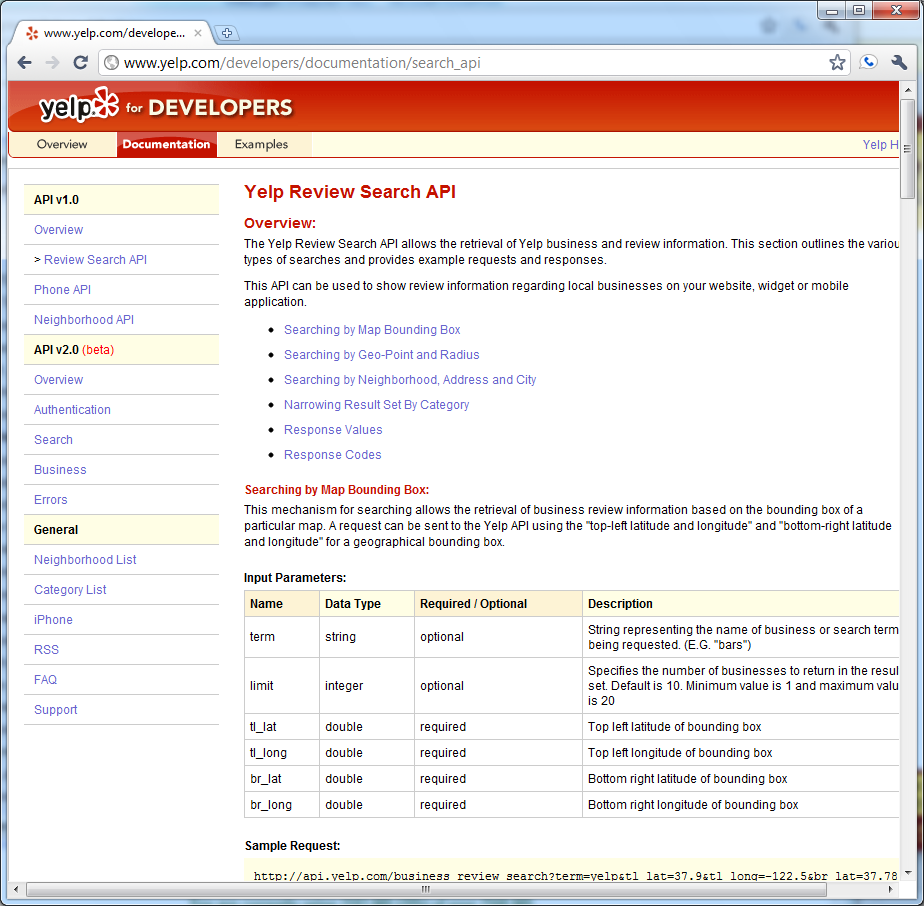 Expensive Attributes
You cannot “download” this data
From Yelp     API terms:
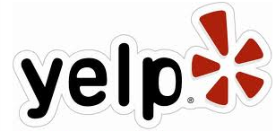 “You may not cache, store, analyze or otherwise use Yelp content except for real-time use.”
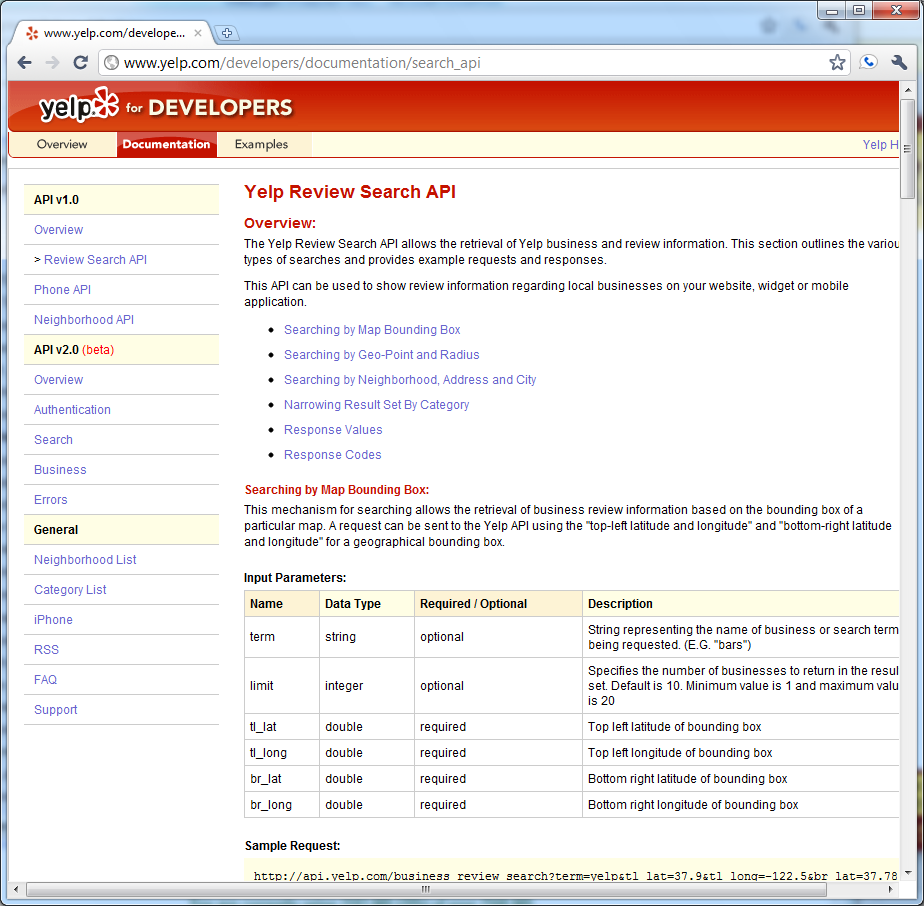 http://www.yelp.com/developers/documentation/faq
Expensive Attributes
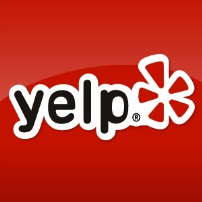 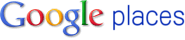 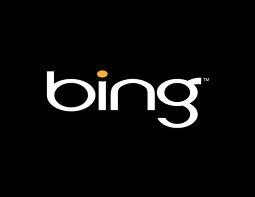 Business
Listings
Driving
Directions
Restaurant
Reviews
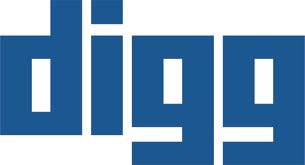 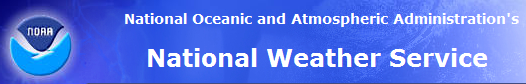 Online
News
Weather
Preference Queries Over Expensive Attributes
How expensive is “expensive”?
Experiment implemented in PostgreSQL prototype
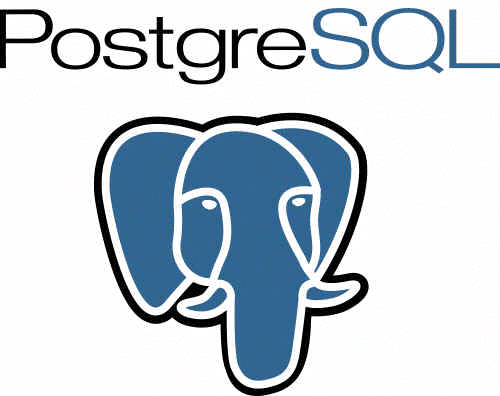 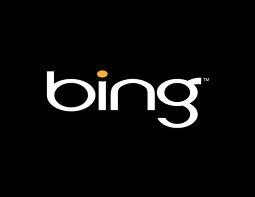 Query Processor
Single drive time attribute
From 3rd party web service
502 msec
“Hot” 8K page
From buffer
4.7 μsec
“Cold” 8K page
from disk
27 msec
Order of magnitude difference
Disk
8K Page
Talk Outline
Expensive Attributes
The problem: preference queries over expensive attributes
Previous solutions
Our solution
Performance Analysis
Conclusion
Preference Queries Over Expensive Attributes
Preference queries with a mix of “local” and “expensive” attributes
Goal: retrieve the least amount of expensive attributes
We consider skyline, top-k, and multi-objective preference queries
SELECT * 
FROM 	 Restaurants R
PREFERRING MIN R.Price, MIN R.Distance, MAX R.Rating
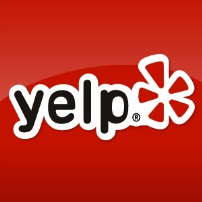 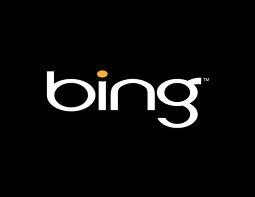 Stored locally in DBMS
[Speaker Notes: Mention cost model changes and needing to optimize for least number of expensive attribute requests.]
Talk Outline
Expensive Attributes
The problem: preference queries over expensive attributes
Previous solutions
Our solution
Performance Analysis
Conclusion
Previous Solutions
Preference Queries Over Expensive Attributes
Every previous solution assumes sorted access for expensive attributes
All third party data sources we have surveyed are stateless: they do not allow sorted access
Query Processor
3
get next sorted
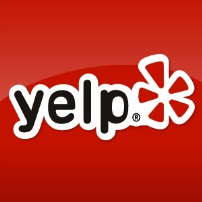 5
return next sorted
4
Talk Outline
Expensive Attributes
The problem: preference queries over expensive attributes
Previous solutions
Our solution
Performance Analysis
Conclusion
Highlights of Our Solution
Does not assume sorted access to expensive attributes
Assumes two fundamental access operations for expensive attributes
Random: given object ID, return attribute value for that object 
Range: return objects with attribute values in given range [b,e]
Framework that works with any existing preference algorithm (top-k, skyline, multi-objective)
We have not invented a “new” preference algorithm
Our framework is complementary to existing algorithms
Implemented and tested in PostgreSQL
Outline of Solution
Expensive Attribute Requests
Random
Access
Random Access
for objects in S
Range
Access
D
D - L
Dataset
D
Phase III:
Cleaning
Phase II:
Pruning
Phase I:
Initial Answers
Pruned
Objects
L
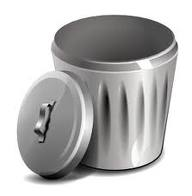 Guaranteed Preference
Answers
Final Preference Answer
Skyline Query Example
Skyline: find all “non-dominated” objects
SELECT * 
FROM 	 Restaurants R
PREFERRING MIN R.Price, MIN R.Distance
Dominance
Region
R8
R1
R2
R4
Distance
R3
R7
R5
R6
Price
Running Example Data
SELECT * 
FROM 	 Restaurants R
PREFERRING MIN R.Price, MAX R.Rating, MIN R.WaitTime, MIN R.DriveTime
Local DBMS
Outline of Solution
Expensive Attribute Requests
Random
Access
Random Access
for objects in S
Range
Access
D
D - L
Dataset
D
Phase III:
Cleaning
Phase II:
Pruning
Phase I:
Initial Answers
Pruned
Objects
L
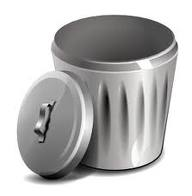 Guaranteed Preference
Answers
Final Preference Answer
Running example: Phase I
Create set A: known preference answers  found by using any skyline algorithm over local attributes
Track dominating object in A for each object not in A 
Dominating object depends on the skyline algorithm used
Local DBMS
Dominating Objects
Phase I:
Initial Answers
Phase II:
Pruning
Phase III:
Cleaning
Running example: Phase I
Local DBMS
RandomRequest
76
80
10
Boundary Value
Make random request for expensive attributes of A only
Set boundary value for each object not in A based on dominating object’s expensive attribute
80
Dominating Objects
10
80
80
. . .
76
80
10
Phase I:
Initial Answers
Phase II:
Pruning
Phase III:
Cleaning
Running example: Phase II
Derive range boundary values U and L
Make range request
Details for finding range boundaries in paper
Example with U=10 L=0
Local DBMS
76
80
10
BV
80
10
Range Request [0,10]
9
80
80
76
8
80
10
Phase I:
Initial Answers
Phase II:
Pruning
Phase III:
Cleaning
Running example: Phase II
Create two sets
P: objects returned from range request and A that have expensive attribute less than or equal to U
Q: All other objects not in A or P
Local DBMS
76
80
10
BV
80
10
9
80
80
76
8
80
10
Phase I:
Initial Answers
Phase II:
Pruning
Phase III:
Cleaning
Running example: Phase II
Create two sets
P: objects returned from range request and A that have expensive attribute less than or equal to U
Q: All other objects not in A or P
Clean P: run skyline over P, seeding inititial skyline with objects in P taken from A (ensures P contains final answers)
Prune Q: for each object q in Q
Case 1: bounding value (BV) is less than or equal to U
Case 2: compare q to each object in P and discard if found to be dominated
Local DBMS
76
80
8
9
10
BV
80
10
80
76
10
Phase I:
Initial Answers
Phase II:
Pruning
Phase III:
Cleaning
Running example: Phase II
Local DBMS
76
80
8
Cleaned objects in P represent uneccesary expensive attribute retrieval
9
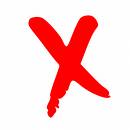 10
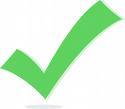 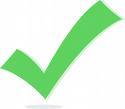 Pruned objects in Q discarded without retrieving expensive attribute
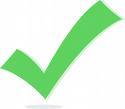 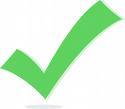 Phase I:
Initial Answers
Phase II:
Pruning
Phase III:
Cleaning
Running example: Phase III
Make random request for expensive attributes of all objects left in Q
Find final preference answer by running skyline over Q, seeding initial answer with objects from A and P
Local DBMS
76
80
8
10
RandomRequest
60
Phase I:
Initial Answers
Phase II:
Pruning
Phase III:
Cleaning
Running example: Phase III
Final preference answer is concatenation of A, P, and Q
Local DBMS
76
80
8
76
10
80
9
10
60
60
Phase I:
Initial Answers
Phase II:
Pruning
Phase III:
Cleaning
Solutions for Other Scenarios
Paper contains details for
Skyline over multiple expensive attributes
Multi-objective queries for a single expensive attribute
Multi-objective queries for multiple expensive attributes
Framework can adapted to top-k queries
Multi-Objective Queries
Multi-objective: mixture of skyline and ranking
SELECT * 
FROM 	 Restaurants R
PREFERRING MIN (R.Price + R.Distance), MAX R.Rating
Talk Outline
Expensive Attributes
The problem: preference queries over expensive attributes
Previous solutions
Our solution
Performance Analysis
Conclusion
Performance Analysis
Framework implemented inside Postgres query processing engine
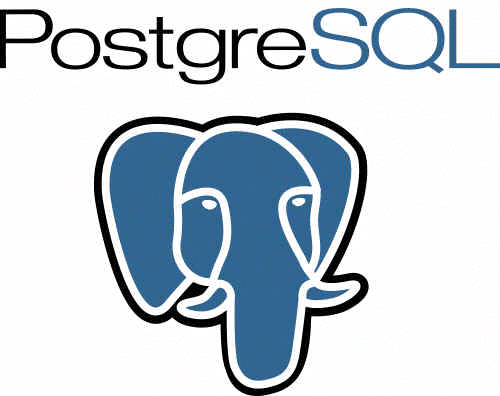 Preference algorithms
Skyline [ICDE 2001]
Multi-Objective [VLDB 2004]
Data
Synthetically generated [ICDE 2001]
Real Minneapolis point-of-interest data using Bing Maps API for driving time
Performance Analysis: Skyline Single Expensive Attr.
Multi-Objective with Mult Expensive Attr.
Talk Outline
Expensive Attributes
The problem: preference queries over expensive attributes
Previous solutions
Our solution
Performance Analysis
Conclusion
Conclusion
Covered problem of preference query processing over expensive attributes
Surveyed existing techniques to addressing this problem and their drawbacks
Proposed new expensive attribute query processing framework
Works with any existing preference algorithm
Three-phase framework
Assumes only random and range access to expensive attributes
Covered performance analysis of framework implemented inside PostgreSQL
Thank You
Choosing a value for U
Five options for choosing U
MAX: maximum expensive attribute value from A
MIN: minimum expensive attribute value from A
MOSTDOM: expensive attribute from A of object found to dominate the most other objects
BOUNDMAX: Maximum boundary value 
BOUNDMIN: Minimum boundary value
Details in paper
Local DBMS
76
80
10
BV
80
Dominating Objects
10
10
80
76
80
10
Phase I:
Initial Answers
Phase II:
Pruning
Phase III:
Cleaning
Performance Analysis: Skyline Mult Expensive Attr.
Performance Analysis: U Derivation Methods
Synthetic Data with 50K objects (default workload)
6-attribute skyline with single expensive attribute